Teaching NeuroImages
Neurology®
Resident & Fellow Section
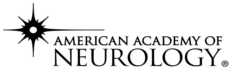 © 2021 American Academy of Neurology
Vignette
A 38-year-old woman with PMH of uncontrolled DM type 1 was admitted to(hemoglobin A1c 12.8%) was admitted for diabetic ketoacidosis (blood glucose of 731mg/dl). 
Hyperglycemia was rapidly corrected to 129mg/dl within 24 hours.
4 days later patient developed generalized weakness.
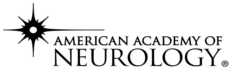 Gonzalez Caldito et al.
© 2021 American Academy of Neurology
Image
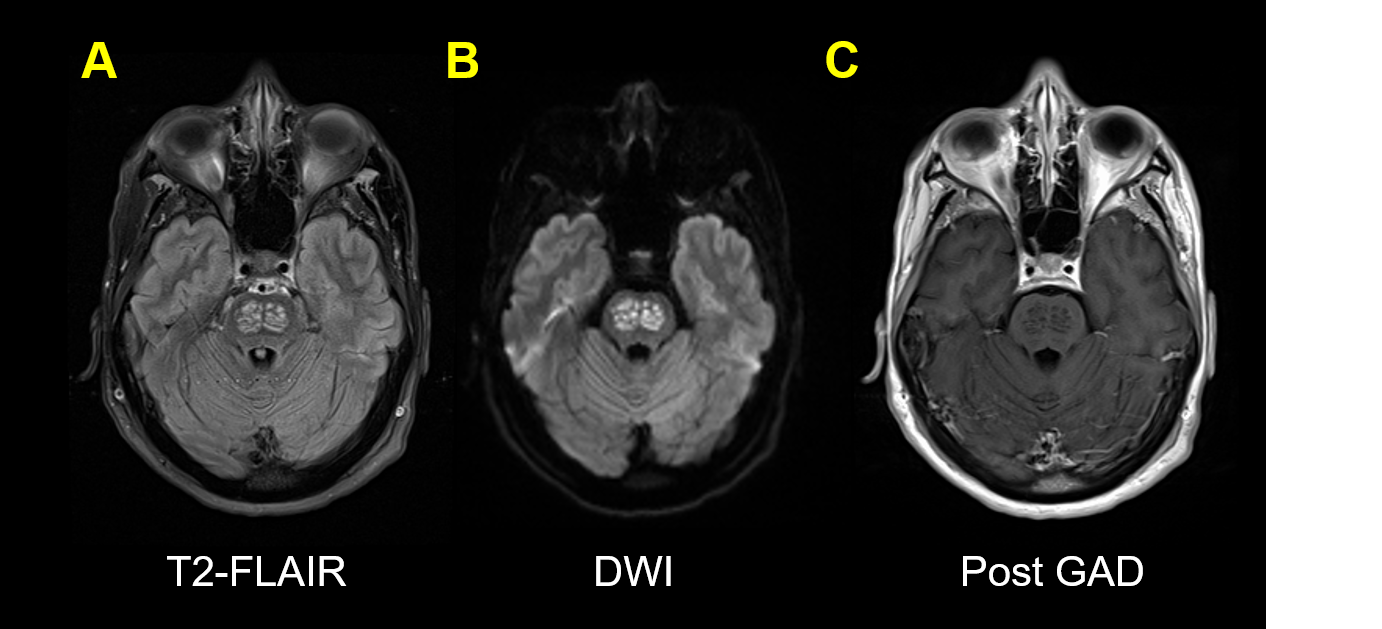 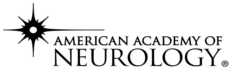 Gonzalez Caldito et al.
© 2021 American Academy of Neurology
[Speaker Notes: Figure. Central pontine myelinolysis in diabetic ketoacidosis
T2-FLAIR revealing a symmetric hyperintensity centered in the pons (A) with restricted diffusion (B). T1 post contrast with gadolinium demonstrated no enhancement (C). 
FLAIR: fluid-attenuated inversion recovery; DWI: diffusion-weighted magnetic resonance imaging; Post GAD: post gadolinium. MRI: Magnetic Resonance Imaging]
Central pontine myelinolysis in diabetic ketoacidosis
CPM is a clinically heterogeneous neurological disorder that is caused by demyelination in the pons and occurs most frequently in the setting of rapid correction of hyponatremia.
Other causes of CPM are alcohol abuse, malnutrition, hypokalemia, liver transplant or diabetic ketoacidosis.
The pathophysiology of myelinolysis includes demyelination and astrocytic lesions. It is thought to be caused by fluctuations in osmolality (most commonly due to a rapid increase after a chronic state of low osmolality).
In the setting of diabetic ketoacidosis, the mechanisms are not completely understood but it is plausible that a rapid drop in osmolality in a chronic state of high osmolality (uncontrolled DM type 1) lead to CPM. A more gradual correction of hyperglycemia could have possibly avoided it.
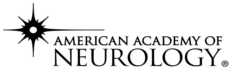 Gonzalez Caldito et al.
© 2021 American Academy of Neurology
[Speaker Notes: References
1. Fitts W, Vogel AC, Mateen FJ. The changing face of osmotic demyelination syndrome: A retrospective, observational cohort study. Neurology: Clinical Practice. Epub ahead of print 26 August 2020. DOI: 10.1212/CPJ.0000000000000932.
2. Rodríguez-Velver KV, Soto-Garcia AJ, Zapata-Rivera MA, et al. Osmotic Demyelination Syndrome as the Initial Manifestation of a Hyperosmolar Hyperglycemic State. Case Reports in Neurological Medicine 2014; 2014: e652523.
3. Matías-Guiu JA, Molino ÁM, Jorquera M, et al. Pontine and extrapontine myelinolysis secondary to glycemic fluctuation. Neurologia 2016; 31: 345–347.]